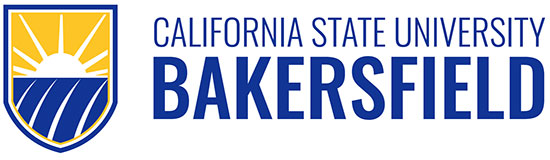 Executive Director and Provost
Vernon Harper
Interim Associate Vice President, Grants, Research, & Sponsored Programs- Research Ethics Review Coordinator
Student Assistant
Administrative Assistant to the AVP
Isabel Sumaya
Student Assistant
Nancy Gurrola
Research Compliance Analyst
IRB/IACUC Logistics
Director of Sponsored Programs Development
Research Ethics Reviewer
Senior Lead Grants Analyst II
Student Assistant
Vacant
Alicia Valenzuela
Marianne Wilson
Manuel Barrera
Gwen Parnell
Grants Analyst II
Student Assistant
Irene Avila
Grants Analyst II /
Research Development

Vacant
Senior Grants Analyst/ Sponsored Programs Development
Grants Analyst II
Vacant
Dee Evans
Grants Analyst I
Olivia Santos
Student Assistant
ORGANIZATIONCHART for Grants, Research, and Sponsored PRograms
Grants Analyst I
Eidie Gonzalez